提案書様式
提案のタイトル・名称
提出日
会社名・団体名
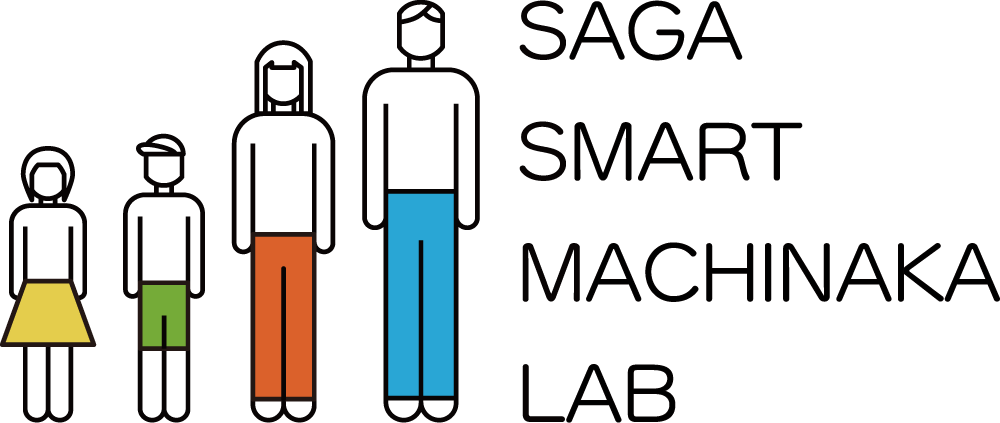 ＳＡＧＡスマート街なかプロジェクト実証事業提案書
■プロジェクト名
■企業・団体の概要
■提案の概要
※提案者の基本情報、事業内容、活動内容、活動メンバー等について記載してください
※提案の概要、想定するターゲット、利用したい技術（令和4年度までに街なかに実装した技術）、街なか活性化に寄与する点などを簡潔に記載してください。図表、ポンチ絵などを用いても結構です。事業実施内容とその効果を一覧で示してください。
実証事業計画書
■実証事業で目指すこと、数値目標等
■実証事業の詳細な内容
※街なかの現状分析（問題点）、解決したい課題、問題がクリアできると生み出される価値について記載してください。
※実証事業終了後の展開見込み（事業化など）について記載してください。現時点での目標設定で構いません。
※実証事業の詳細について記載してください。枠が足りない場合は、次のページに1ページ追加していただいて構いません。
実証事業スケジュール等
■実証事業実施スケジュール
※計画から事業準備、実施、報告までのスケジュールを示してください
■利用する街なかに実装されたツール活用
※多機能型情報メディア（デジタルサイネージ）、人流解析データ、環境センサー、データ連携基盤、取得データ等、令和4年度までに街なかに実装したツールをどう活用するか記載してください
■佐賀市及び事務局に希望する支援
※データ提供（佐賀市オープンデータ等も含む）、技術情報の提供など、希望する支援内容があれば記載してください
実証事業運用体制
■実証事業に関わる企業、団体、既存サービス
■実施体制
※事業に関わる方の体制図を記載してください
※複数の企業・団体で取り組む場合は、アライアンス体制についても記載してください。
※既存のサービス（自社製品、他社製品含む）を活用する場合は、その内容も記載してください
実証事業のアピールポイント
※その他のアピールポイントなどがあれば自由に記載してください